Ата-аналарға кеңес: балаларға емтиханға дайындалуына қалай көмектесуге болады
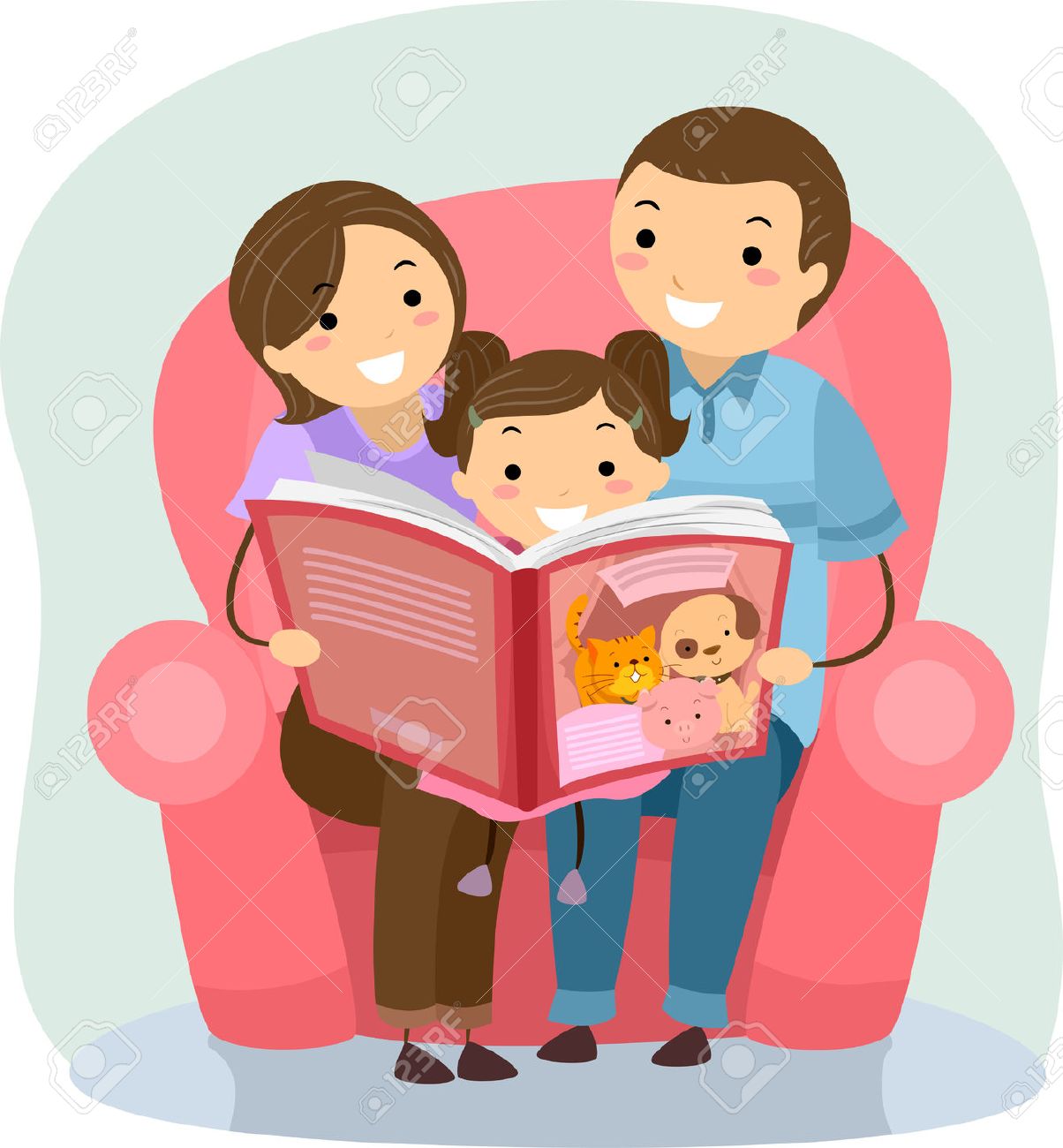 Емтихан тапсыру кезінде баланы қолдау – балаңызды табыстылығын айқындайтын маңызды факторлардың бірі. Баланы қолдау- балаға деген сенімді білдіреді.

Баланың емтиханнан алатын ұпай саны жөнінде алаңдамаңыз және емтиханнан кейін баланы сынамаңыз. Балаға алған ұпай саны оның  жалпы мүмкіндігінің көрсеткіштері болмайтындығы жөнінде сенім қалыптастырыңыз. 

Балаларды жақсы істері үшін мадақтап, қолдау көрсетіп қойыңыз.

Олардың өзіне деген сенімділігін  арттырыңыз, себебі бала сәтсіздіктен қаншалықты қорқатын болса, қателіктер жіберу ықтималдығы соғұрлым жоғары болады. 

Баланың көңіл-күйін  бақылаңыз, сізден басқа ешкім баланың шаршауына байланысты жағдайының нашарлауына уақытында байқай алмайды және алдын ала алмайды. 

Баланы дайындау режимін бақылаңыз, шамадан тыс жүктемелерге жол бермеңіз, оған міндетті түрде сабақтарды демалумен кезектестіру  керектігін түсіндіріңіз.
Ата-аналарға кеңес: балаларға емтиханға дайындалуына қалай көмектесуге болады
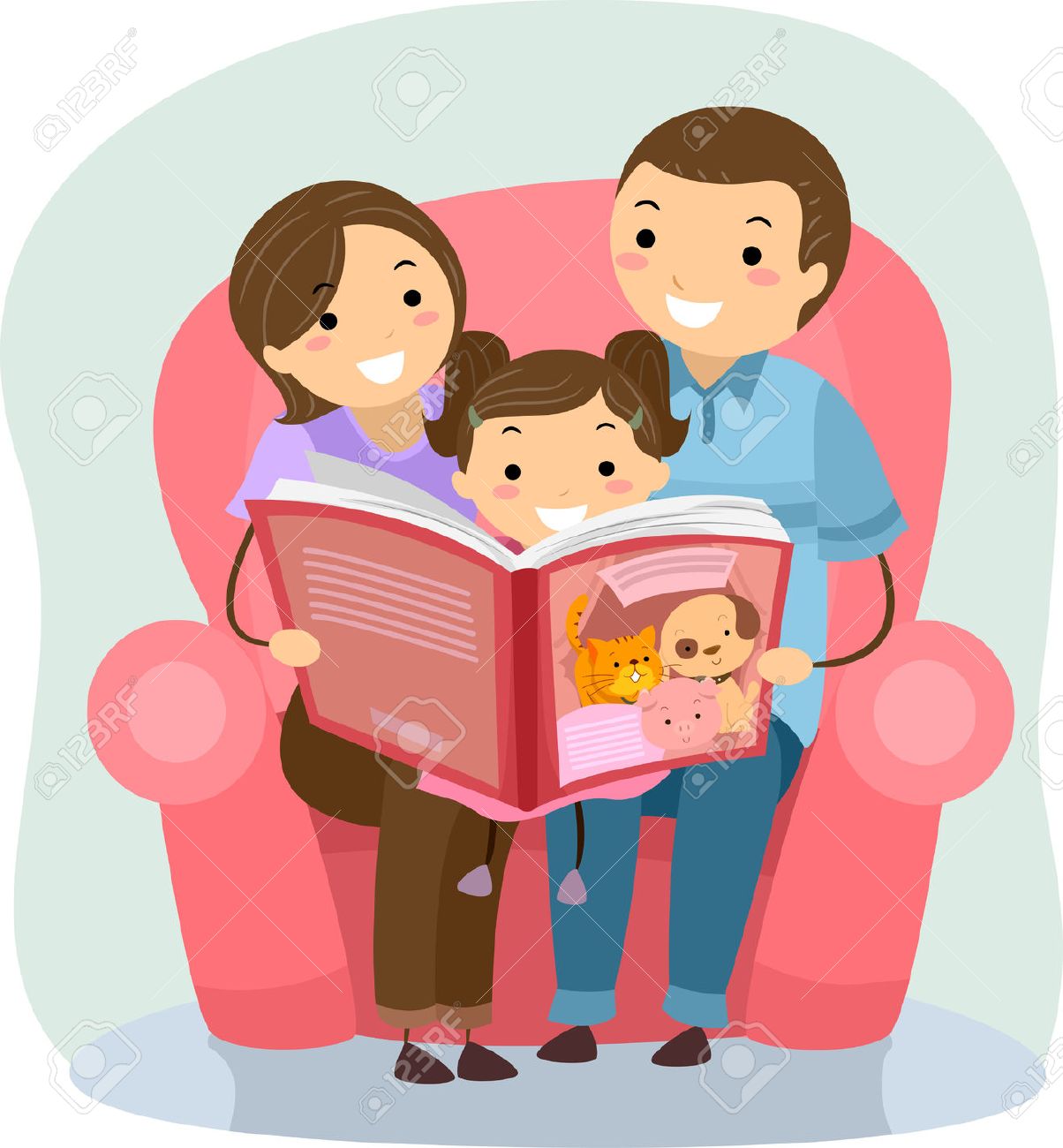 Үйде сабақ үшін ыңғайлы орынмен қамтамасыз етіңіз және ешкім кедергі  келтірмейтіндей қадағалаңыз. 

Баланың тамақтануына назар аударыңыз: қарқынды ақыл-ой  кернеуі кезінде оған қоректік және әртүрлі тағамдар мен дәрумендердің теңдестірілген кешені қажет. Балық, сүзбе, жаңғақтар, кептірілген өрік және т.б. сияқты өнімдер мидың жұмысын  ынталандырады.

Баланы емтиханға дайындық әдістемесімен таныстырыңыз. 
Барлық материалдарды жаттап алудың қажеті жоқ, негізгі мәселелерді қарап шығып, материалдың мәнісі иен логикасын түсіну жеткілікті. Зерттелетін материалды жоспарға сәйкес ұйымдастыра отырып, қысқаша схемалық үзінділер мен кестелер жасау өте пайдалы.
 Егер ол қалай істелетінін білмесе, оған іс жүзінде қалай жасалатынын көрсетіңіз. Негізгі формулалар мен анықтамаларды парақшаларға жазып, үстелдің үстіне, кереуеттің үстіне және т. б.  жерге іліп қоюға болады.

Пән бойынша тест тапсырмаларының әртүрлі нұсқаларын дайындаңыз (қазір тест тапсырмаларының көптеген жинақтары бар). Баланы тестілеуге үйрету өте маңызды, өйткені бұл форма әдеттегі жазбаша және ауызша емтихандардан өзгеше болып табылады.
Ата-аналарға кеңес: балаларға емтиханға дайындалуына қалай көмектесуге болады
Тест тапсырмалары бойынша жаттығу кезінде алдын ала баланы уақыт бойынша бағдарлауға және оны бөле білуге үйретіңіз. 
Сонда бала бүкіл тестілеу кезінде шоғырлану қабілетіне ие болады, бұл оған тыныштық береді және артық алаңдаушылықты жояды шамадан тыс мазасыздықты жеңілдетеді.Т
Егер бала сағат кимеген болса, оған емтиханға  сағат беріңіз.

Емтихан қарсаңында баланың жақсы демалуын қамтамасыз етіңіз, ол демалып, дұрыс ұйықтауы керек.

Емтихан кезінде балаларға мыналарға назар аударуға кеңес беріңіз : 
тестте қандай тапсырма бар екенін көру үшін барлық тестті көзбен шолып өту керек, бұл жұмысқа бейімделуге көмектеседі; 
сұрақты соңына дейін мұқият оқып шығып, оның мағынасын түсініңіз (тестілеу кезіндегі тән қателік -соңына дейін оқымай, бірінші сөздер бойынша олар жауап беріп, оны жазуға асығады);
 егер сұрақтың жауабын білмесеңіз немесе сенімді болмасаңыз, оны өткізіп жіберіп, кейінірек оған оралу үшін белгілеңіз;
егер  берілген уақыт ішінде сұраққа жауап бере алмаса, өз түйсігіне сеніп, ең ықтимал нұсқаны белгілеген  жөн. 

Есіңізде болсын: ең бастысы-балаңызға деген махаббатыңыз бен сеніміңіз.
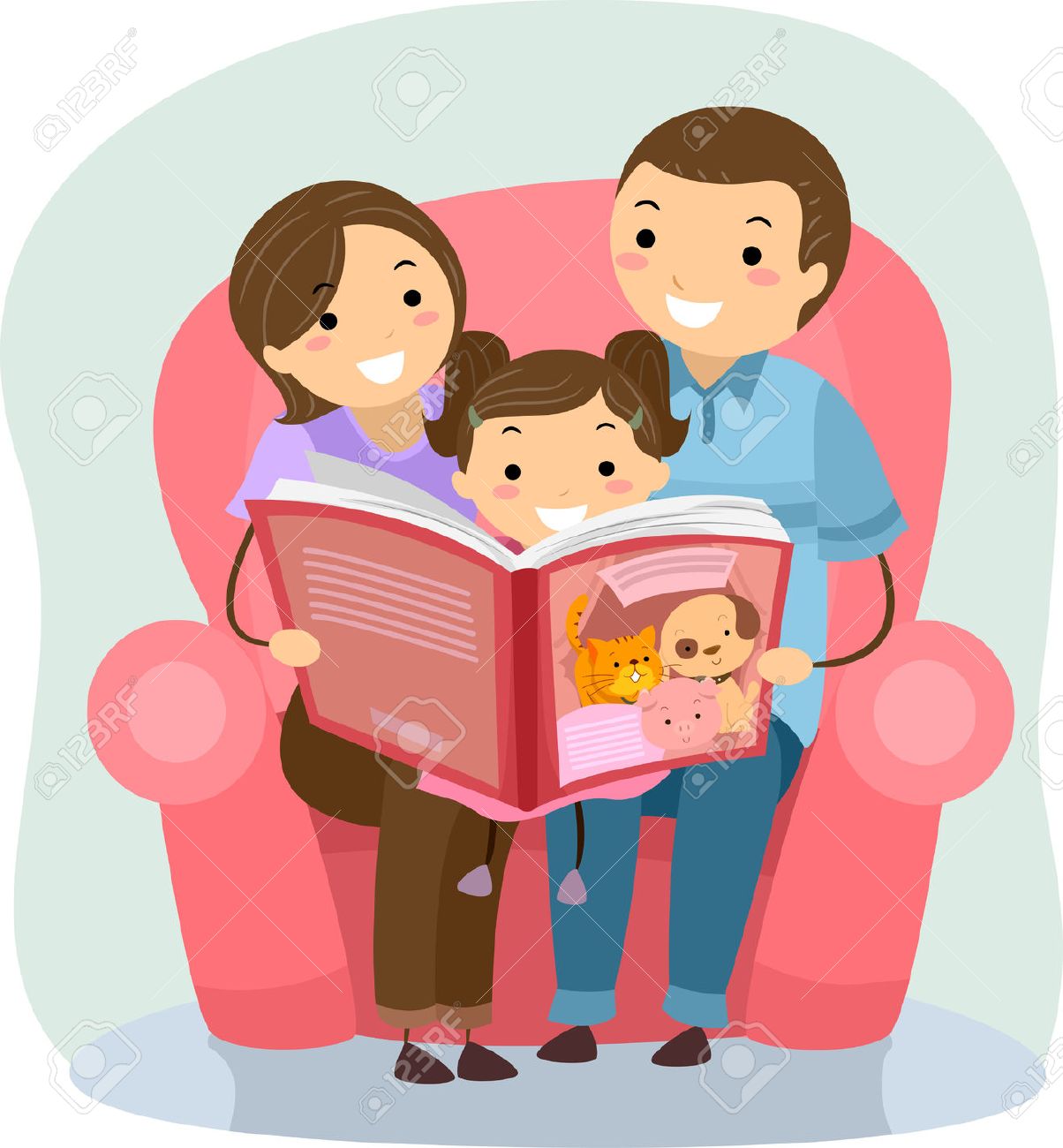